First Quarter for Fiscal 2025
Earnings Call
November 5, 2024
Management On Call Today
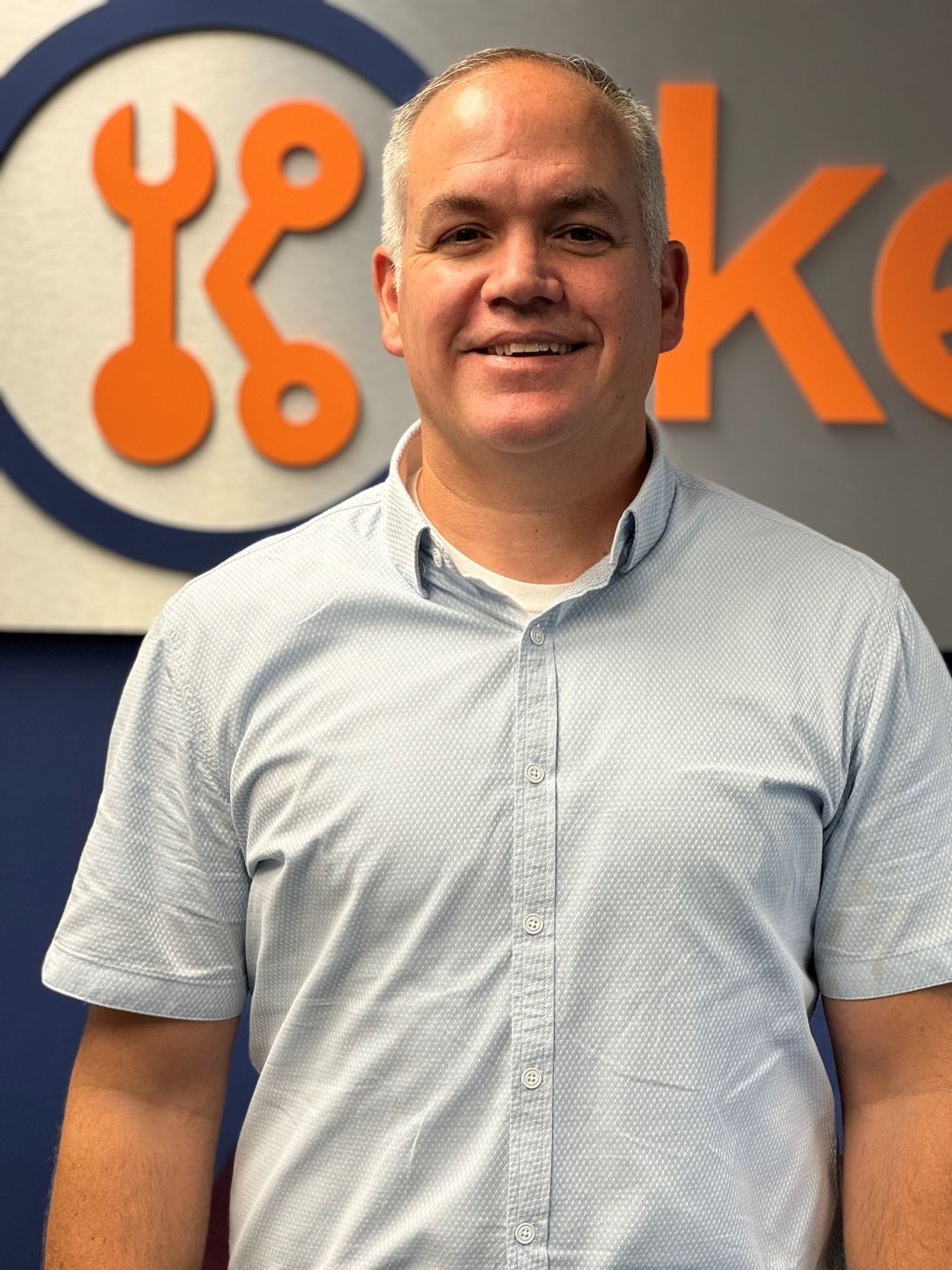 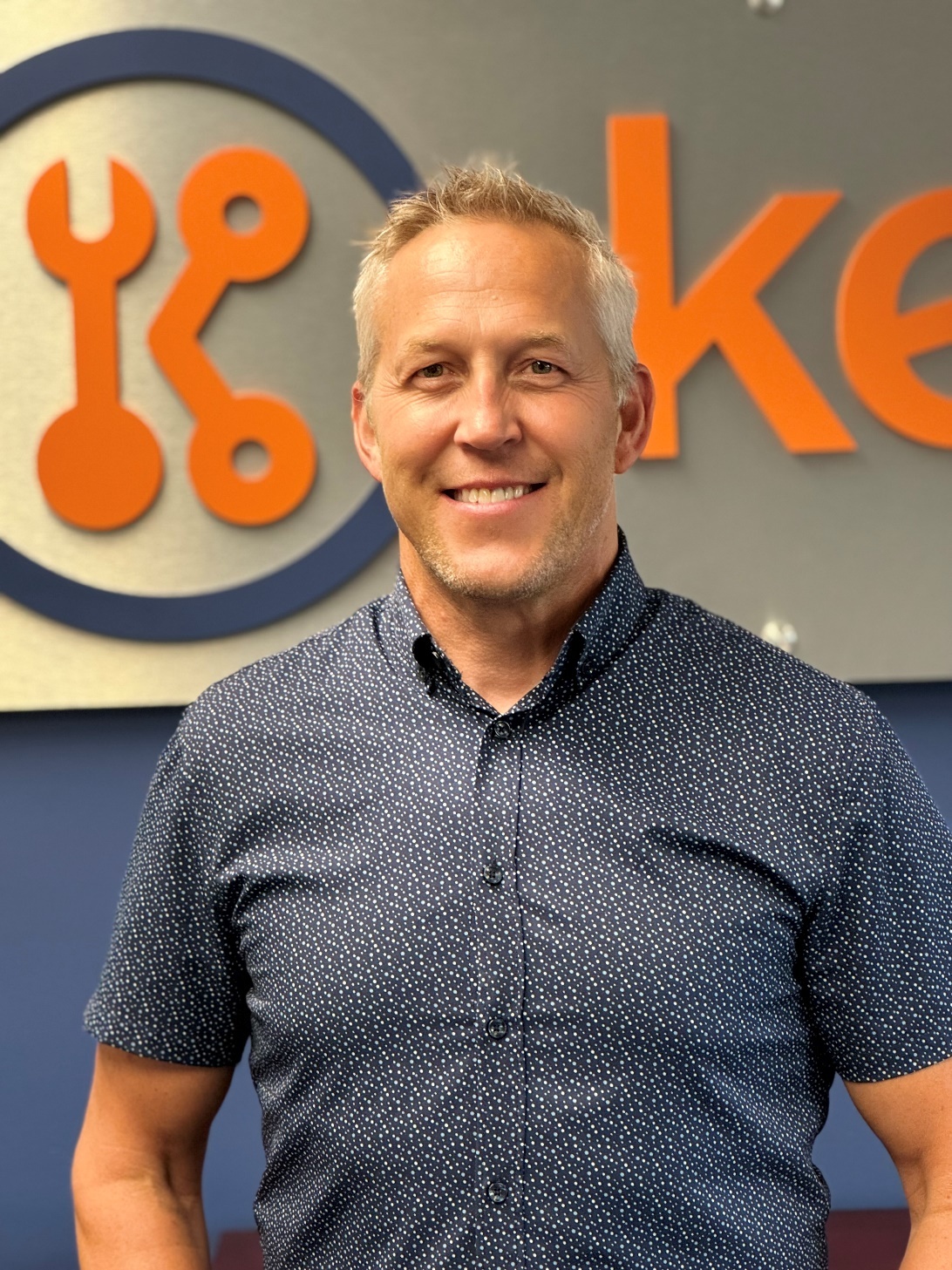 Brett Larsen
President and CEO
Tony Voorhees
CFO
2
Notices and Disclaimers
Forward-Looking Statements
Some of the statements in this presentation are forward-looking statements within the meaning of the Private Securities Litigation Reform Act of 1995. Forward-looking statements include, but are not limited to those including such words as aims, anticipates, believes, continues, estimates, expects, hopes, intends, plans, predicts, projects, targets, will, or would, similar verbs, or nouns corresponding to such verbs, which may be forward looking. Forward-looking statements also include other passages that are relevant to expected future events, performances, and actions or that can only be fully evaluated by events that will occur in the future. Forward-looking statements in this presentation include, without limitation, the Company’s statements regarding its expectations with respect to financial conditions and results, including revenue and earnings, cost savings from headcount reduction and the Mexican Peso exchange rate, demand for certain products and the effectiveness of some of its programs, business from customers and programs, and impacts from operational streamlining and efficiencies. There are many factors, risks and uncertainties that could cause actual results to differ materially from those predicted or projected in forward-looking statements, including but not limited to: the future of the global economic environment and its impact on our customers and suppliers; the availability of components from the supply chain; the availability of a healthy workforce; the accuracy of suppliers’ and customers’ forecasts; development and success of customers’ programs and products; timing and effectiveness of ramping of new programs; success of new-product introductions; the risk of legal proceedings or governmental investigations relating to the previously reported financial statement restatements and related material weaknesses, the May 2024 cybersecurity incident and the subject of the internal investigation by the Company’s Audit Committee and related or other unrelated matters; acquisitions or divestitures of operations or facilities; technology advances; changes in pricing policies by the Company, its competitors, customers or suppliers; impact of new governmental legislation and regulation, including tax reform, tariffs and related activities, such trade negotiations and other risks; and other factors, risks, and uncertainties detailed from time to time in the Company’s SEC filings.
Available Information and Risk Factors
We file annual, quarterly and current reports and other information with the SEC. The SEC filings are available on our website (www.keytronic.com/investor-relations/sec-filings/) and at the SEC’s website (www.sec.gov). These filings describe some of the risks and uncertainties that could affect our business and cause our actual results to differ materially from past or projected results. You should review these filings as they may contain important information about us and our business.
Non-GAAP Financial Measures
This presentation contains certain non-GAAP financial measures, adjusted net income and adjusted net income per share. We provide these non-GAAP financial measures because we believe they provide greater transparency related to our core operations and represent supplemental information used by management in its financial and operational decision making. Additional information about, and reconciliations of, these measures are provided in our earnings release, which is posted to the investor relations section of our website: www.keytronic.com/investor-relations/press-releases/.
3
Revenue Highlights
Approximately $9M of revenue impacted by customer-driven design and qualification delays of 3 programs.
Delays resolved and shipments have resumed in the second quarter.  
Production in Mexico facilities increased by approximately 10% sequentially from the prior quarter
4
Margin Improvement
5
Earnings – GAAP
6
Earnings – Non-GAAP
7
Balance Sheet and CapEx Highlights
8
Outlook
Long-term 
Expecting growth in US and Vietnam production
Strong pipeline of potential new business 
Improving margins and balance sheet  
Over longer term, we believe we are increasingly well positioned to win new programs and profitably expand business
9
Q1-2025 Highlights
Customer delays for three programs
Resolved two of these and production underway in Q2
Improved operating efficiencies and margins: 
Recent workforce reductions in Mexico, trimming of non-profitable programs, and reduced working capital are starting to pay off
Reduced inventory levels and improving balance sheet
10
Expanding Customer Base in Q1-FY2025
Manufacturing equipment
Vehicle lighting
Commercial pest control
11
Continuing Macro Drivers
Global logistics problems and geopolitical tensions may drive OEMs to re-examine outsourcing strategies  
We believe OEMs realize they are overly dependent on China for not only manufacturing, but for design and logistics 
Decision to on-shore/near shore becoming smart long-term strategy
Continued increases in Mexican wages
Customers using different calculus for selecting geographic location for business
12
Global Production Flexibility
Mexico facilities:   
Expected answer for certain customers adopted to China model of less flexibility and engineering support
Reconfigured to be lower cost and high quality, but commodity level service
US facilities:   
Designed to provide ultimate in flexibility, engineering support, and ease of communications
Expect to see increased demand and new programs in coming quarters. 
Expect Vietnam to play major role in our long-term growth
Shanghai remains important for managing China components for supply chain
13
One-Stop-Shop
Combination of global footprint and expansive design capabilities capturing new business
Many large/medium-sized program wins predicated on our deep and broad design services
We believe our knowledge of specific design challenges makes business extremely sticky
Continue to invest in vertical integration and manufacturing process knowledge => we believe this increasingly sets us apart from competitors 
Wide range of plastic molding – injection, blow, gas assist, and multi-shot
PCB assembly, metal forming, painting and coating, complex high volume automated assembly
Design construction and complicated test equipment
Looking Forward
Macro business drivers expected to continue unabated
Strong pipeline of potential new business
Seeing significant improvements in operating efficiencies and weakening Peso
Continuing to rebalance manufacturing across facilities in Mexico, US and Vietnam
Remain encouraged by progress and potential for profitable growth over long term
15
Q & A
16